به نام خدا
دستاوردهای انقلاب اسلامی

        نام دبير :  سركار خانم افرا
         كاري از : زهرا شيرزاد  ،  صدف ستوده 
دبيرستان نيايش     در س ديني
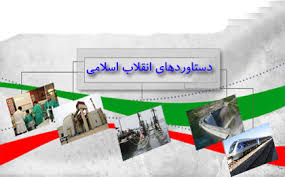 دستاوردهای انقلاب اسلامی
سطح ملی
سطح منطقه ای
سطح جهانی
سطح تاریخی
سطح ملی
تشکیل نظام دینی در دنیای پست مدرن
فرهنگی
نظام جمهوری
 اسلامی
نظا می
اقتصادی
سیاسی و حقوقی
سطح ملی
تشکیل نظام دینی در دنیای پست مدرن
سیاست داخلی بر پایه

استقلال ، آزادی ،  جمهوری اسلامی
نظام جمهوری
 اسلامی
سیاست خارجی بر پایه

نه شرقی ، نه غربی  ،  جمهوری اسلامی
منابع قدرت در جمهوری اسلامی
راه را نشان می دهد
امداد غیبی
1- تکیه بر عنایات الهی
تضمین پیروزی
2- تکیه بر توده های مردم ( مستضعفین )   11- خودباوری (ما می توانیم)
3- پیروی از ولایت فقیه
4- نابودی ترس از مرگ و آمادگی برای شهادت           12-ادای تکلیف
5- تبدیل تهدیدات به فرصتها
6- داشتن فرصت و زمان
7- تبدیل عوامل بالقوه به بالفعل
8- تحمیل اراده ها بر دشمن
9- مقاومت و پایداری
10- سازش ناپذیری
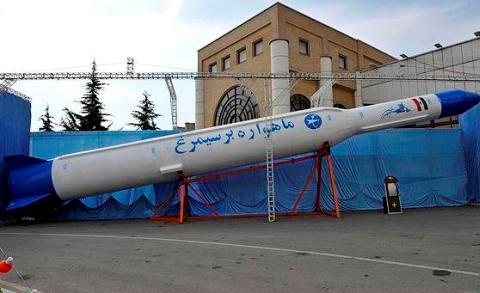 سطح ملی
جامعه ولایی
امت ولایتمدار
رهبری ولائی
مکتب ولائی
سطح ملی
جامعه ولایی
تشکیل نظام دینی در دنیای پست مدرن
فرهنگی
امت ولایتمدار
رهبر ولائی
نظام جمهوری
 اسلامی
اقتصادی
نظا می
سیاسی و حقوقی
مکتب ولائی
خروج از حاشیه و ورود به مرکز
گرایش بیشتر به تشیع
جهانی شدن گفتمان شیعه:
     1-  شهادت 
     2- عدالت
     3- مردم سالاری 
 خروج از حالت محافظه کارانه و     
     برخورداری از روحیه انقلابی
سطح منطقه ای
جهان اسلام
جهان تشیع
ایران اسلامی
نقطه شروع و مرکزیت فرایند انقلاب  اسلامی
1-  بازگشت به خویشتن خویش
2- ظهور نهضت های آزادیبخش اسلامی
3- بیداری اسلامی
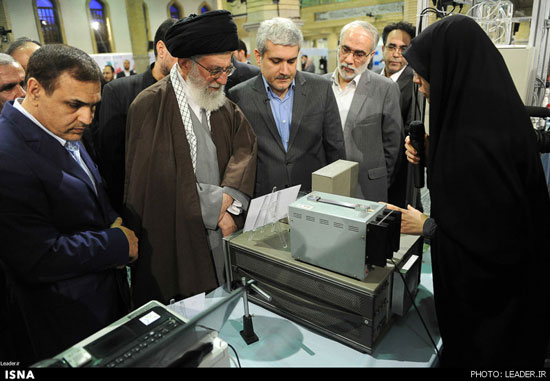 جهان اسلام
1-  بیداری اسلامی
وجوه تشابه میان انقلاب اسلامی و بیداری اسلامی
7- اتفاق نظر در سقوط نظام
8- بهره برداری از نمادهای مذهبی
9- مقابله با هرنوع مانع فکری و مذهبی
10- بهره برداری از آخرین فن آوری ارتباطات
11- عدم سازش و مخالفت با سازشکار
1- جنبش توده ای و مردمی
2- نقش برجسته جوانان
3- مشارکت فعال زنان
4- حرکت غیر مسلحانه
5- برخورد برادرانه به نیروهای مسلح
6-ضدیت با نظام سلطه
سطح جهانی
نظام جهانی برخورد با سلطه در شکل گیری 2 اردوگاه
اردوگاه سلطه ستیزان
اردوگاه سلطه گران
سطح جهانی
نظام سلطه گران
دول پیشرفته همراه با غرب
دول اروپایی
دولت ایالات متحده آمریکا
دول درحال توسعه تحت نفوذ غرب
دول اسلامی تحت نفوذ غرب
سطح جهانی
نظام سلطه ستیزان
جهان اسلام
جهان تشیع
ایران اسلامی
غیر مسلمانان در کشورهای درحال توسعه
توده های مردم در جهان توسعه یافته غرب
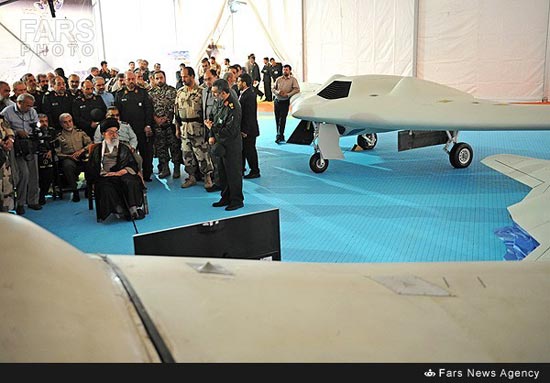 سطح جهانی
جدول مقایسه ویژگیهای دو اردوگاه
قدرت سخت به عنوان قدرت اصلی و قدرت نرم در خدمت قدرت سخت
قدرت نرم به عنوان قدرت اصلی و قدرت سخت مکمل و در خدمت قدرت نرم
مبانی قدرت
دین گرایی ، اسلام گرایی ، الهیات رهایی بخش و مردم سالاری با تکیه بر معنویت ، اخلاق و عدالت
ماتریالیسم ، سکولاریسم ، لیبرالیسم و ناسیونالیسم
مبانی فکری و اندیشه ای
منافع ملی
منافع صاحبان قدرت و طبقه حاکم
منافع توده های مردم
حفظ ، تداوم و گسترش سلطه و استثمار جوامع
اهداف دو اردوگاه
تقابل و رهائی از هرنوع سلطه
حکومت بر مردم و مردم در خدمت حکومت
حکومت از مردم ، برای مردم و در خدمت مردم
نوع حاکمیت
مقاومت و قیام های مردمی و دفاع همه جانبه و تقویت قدرت بازدارندگی
جنگهای کلاسیک با استعمال سلاحهای کشتار انبوه
نوع مقابله و منازعه
بر پایه رقابت بعضاً با خصومت با یکدیگر در کسب و انحصار منافع تنگ نظرانه
بر پایه محبت ، مهرورزی و روح خدمت و تعاون
روابط اقتصادی، سیاسی و اجتماعی
بر پایه ریا ، تزویر ، دروغ و استانداردهای دوگانه و به عبارتی سیاست ماکیاولیستی
بر مبانی صداقت ، صراحت و کیاست توأم با جسارت و شجاعت
سیاست
سطح جهانی
جدول مقایسه ویژگیهای دو اردوگاه
گروهها اجتماعی ، تودهای مردمی واحزاب و سازمانهای مردمی و دولت های برخاسته از مردم
دولتها و اتحادیه های دولتی و سازمانهای غیر دولتی تحت نفوذ دولتها
نهادهای تأثیر گذار
ایران ، شیعیان ، جهان اسلام ، دولت های مردمی در آمریکای لاتین ، آسیا ، آفریقا با تکیه بر جنبش های توده ای و جنبش های مدنی در غرب
دولت ایالات متحده آمریکا ، اتحادیه اروپا ، روسیه ، ژاپن و ناتو ( چین بر سر دو راهی)
بازیگران صحنه
در انزوا و در تقابل با جنبش های مردمی و ایجاد کننده اختلاف و هرج و مرح و نا امنی
ابراز نفوذ و سیطره دولتها و ساخته و پرداخته صاحبان قدر
تروریسم
در خدمت و در اختیار عموم ملتها و در جهت رفاه و آسایش عمومی
در خدمت و انحصار صاحبان قدرت و به عنوان ابزار قدرت
علم و فن آوری
دو سویه و در خدمت و آگاهی بخش توده ها و محرومین
یکسو و در خدمت و انحصار صاحبان قدرت
ارتباطات و رسانه ها
مستکبران ، امپریالیستها ، کافران ، مشرکان ، منافقان ، و جنگ طلبان
مستضعفان ، خداجویان ، مردم گرایان ، صلح جویان ، و عدالت خواهان
عناوین دیگر دو اردوگاه
سطح     تاریخی
غرب
امپراتوری روم
امپراتوری عثمانی
امپراتوری آمریکا
امپراتوری شوروی
امپراتوری ایران
امپراتوری واتیکان
شرق
و جهان آینده :
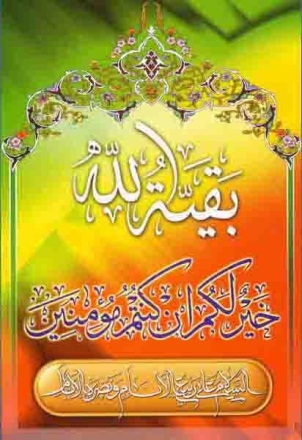 نور گرم و تابناک اسلام را در پناه انقلاب اسلامی تجربه خواهد کرد .